TRANSPARENCIA ACTIVA
Unidad de Promoción y Clientes
Dirección General CPLT
¿En qué consiste la Transparencia Activa (TA)?
Algunas consideraciones generales…
INSTRUCCIÓN GENERAL N° 11
Sobre Transparencia Activa
Documentos que establecen la publicación de TA el Municipios, Corporaciones y Asociaciones.
Oficio N°2079. Requiere a las Corporaciones Municipales ajusten sus procedimiento para dar cumplimiento a las normas de transparencia activa.

Oficio N°00431. Precisa en el ámbito municipal el modo de cumplimiento de TA.

Oficio N°1713. Complementa Oficio N°431
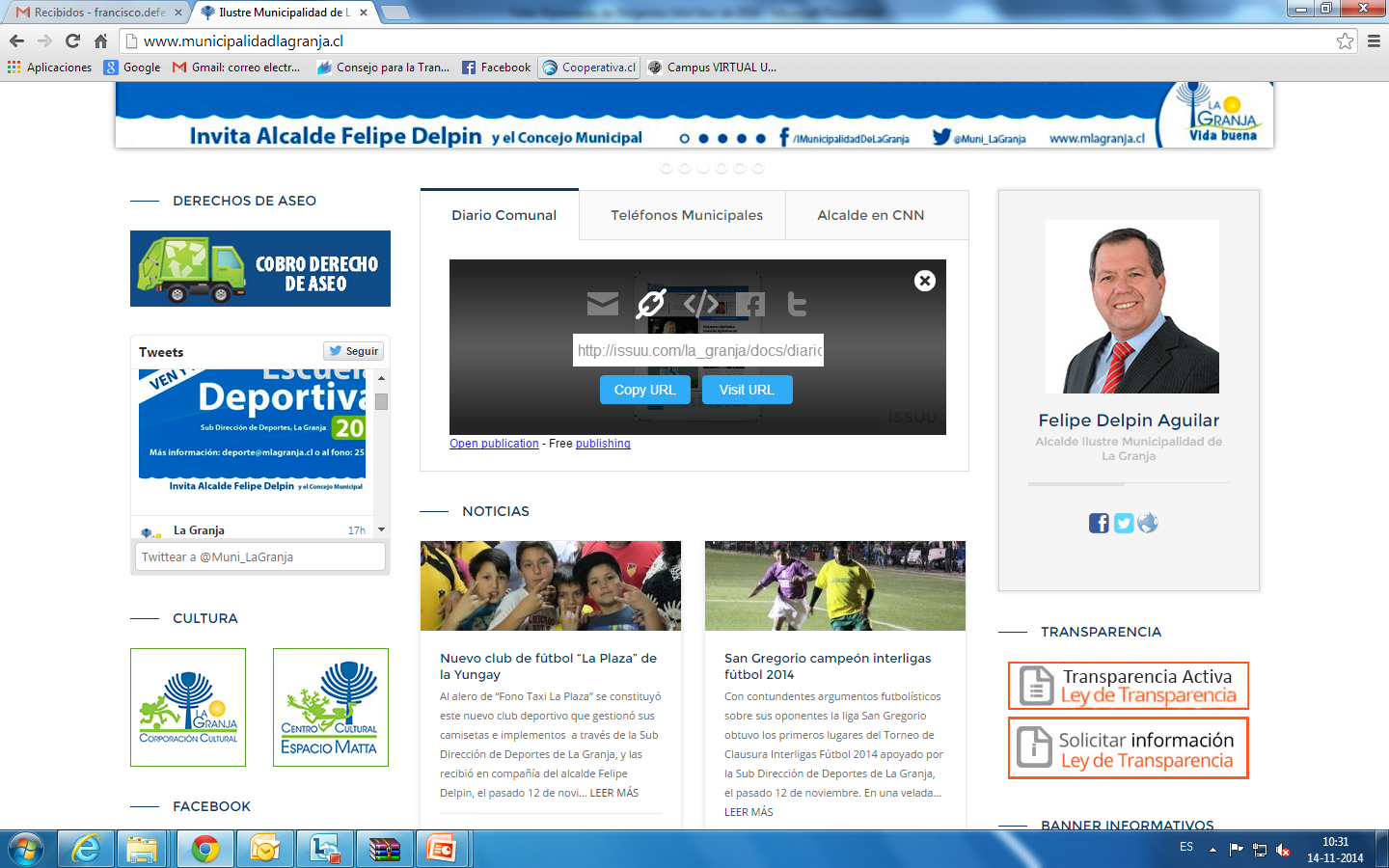 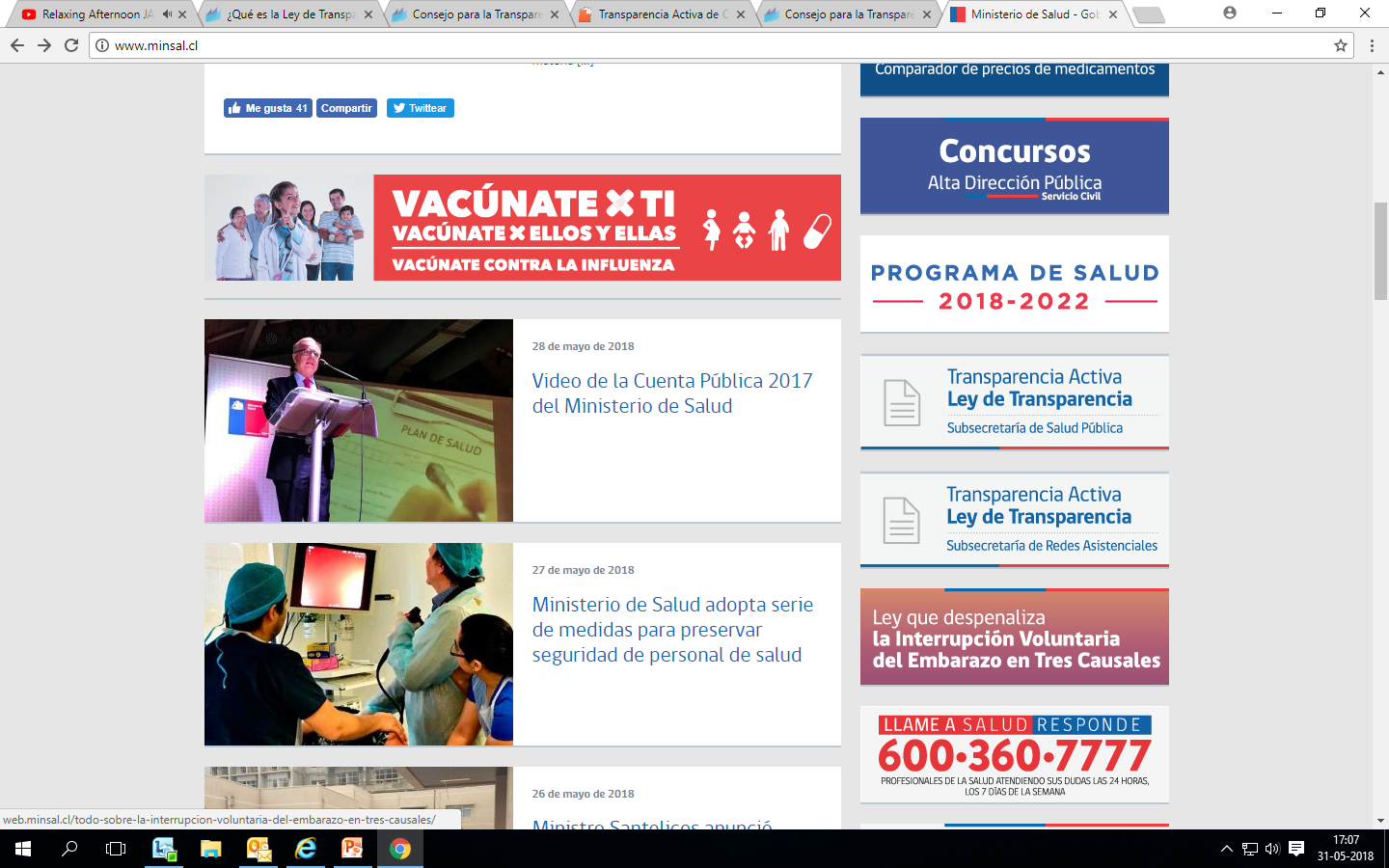 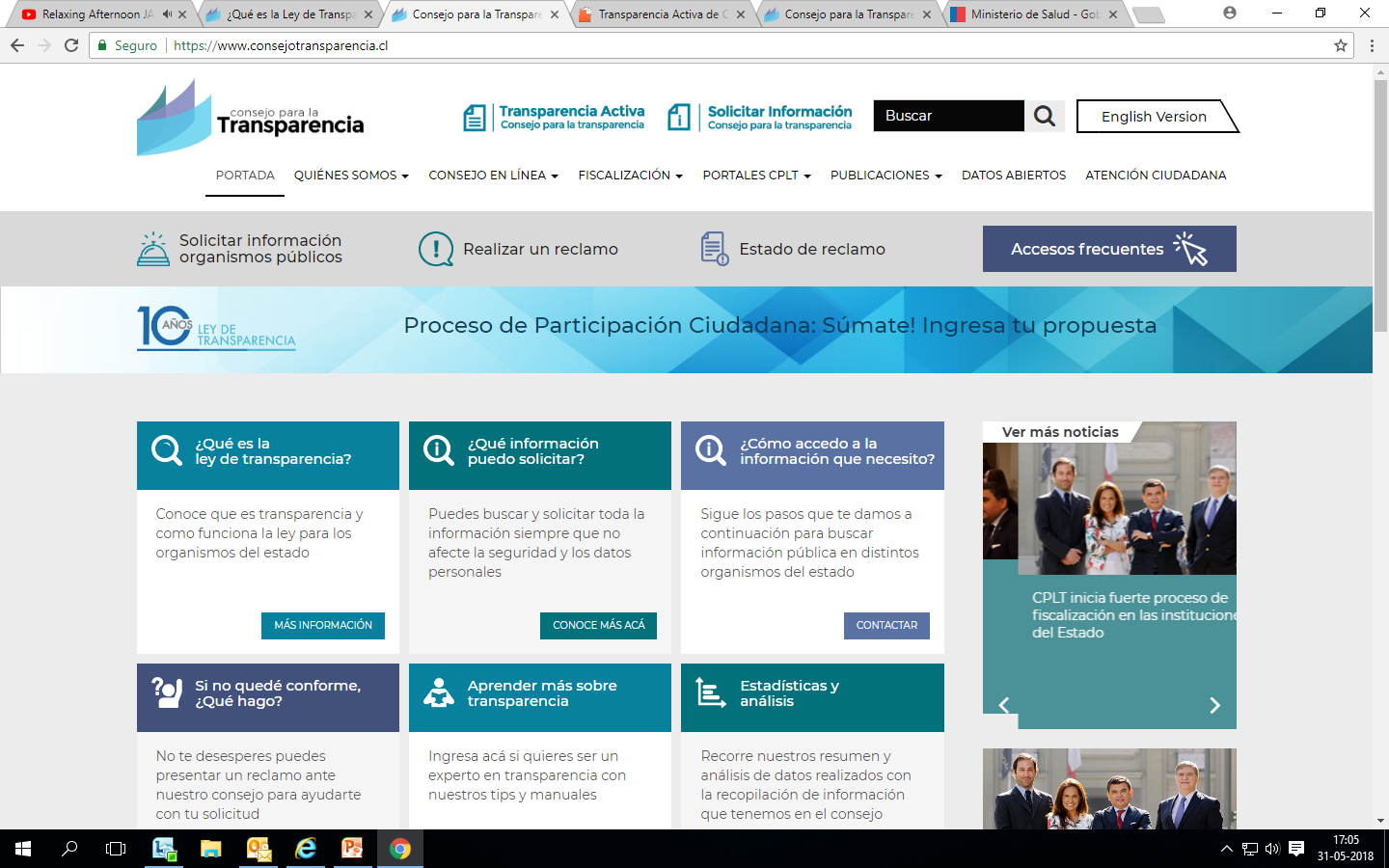 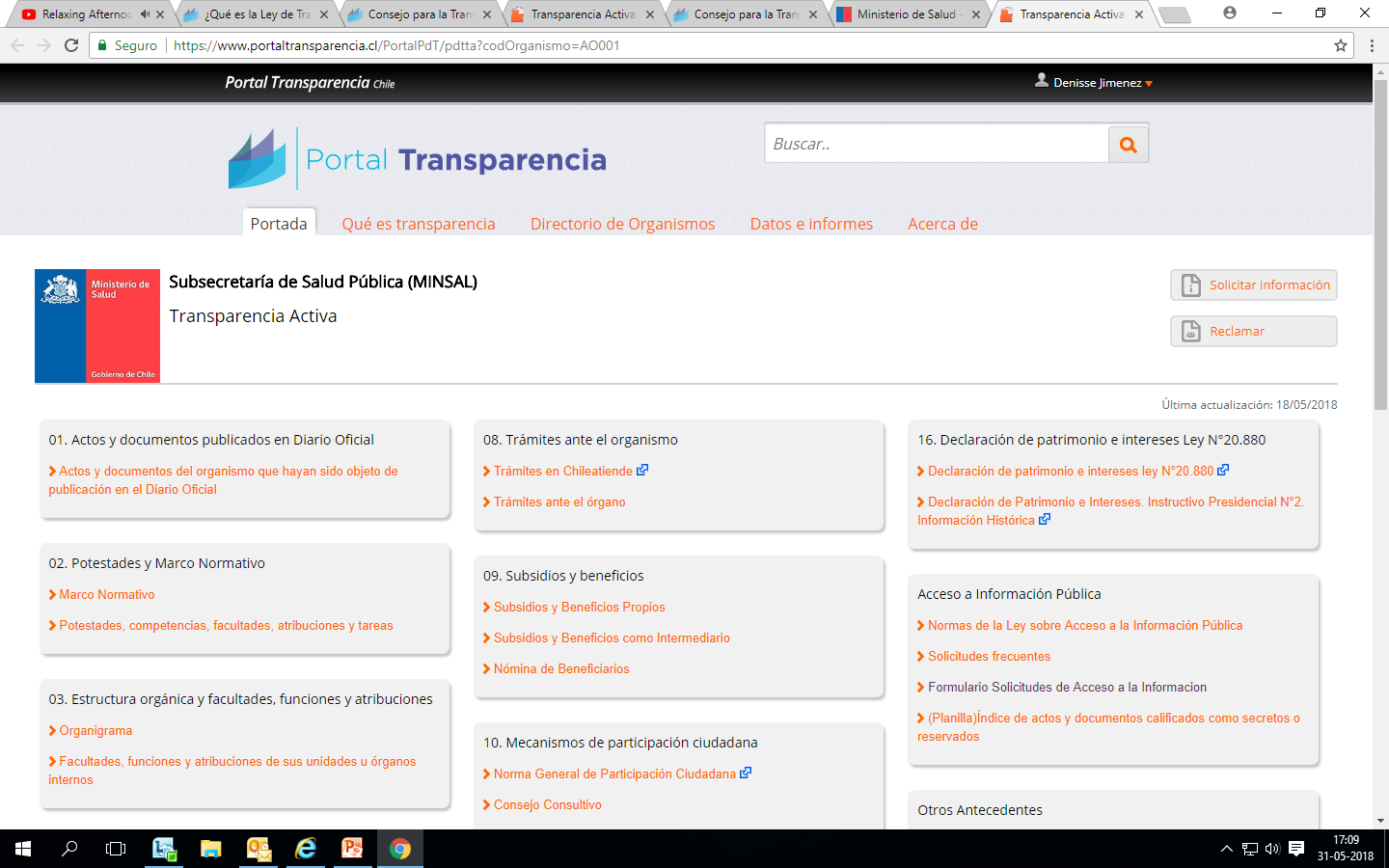 1. 1. Los actos y documentos del organismo que hayan sido objeto de publicación el Diario Oficial
1.2. Las potestades, competencias, responsabilidades, funciones, atribuciones y/o tareas del organismo respectivo, y el marco normativo que le sea aplicable.
Marco Normativo Municipalidades
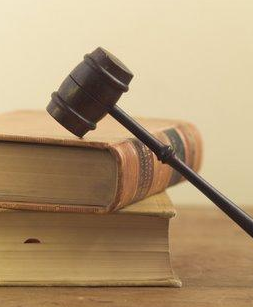 Normas Orgánicas de la Municipalidad:
 Los artículos 118 a 122 de la Constitución Política de la República.
 La Ley N°18.695, Orgánica Constitucional de Municipalidades.
 Los reglamentos municipales de organización interna de la municipalidad (art. 12 LOCM). 

Otras Normas relativas a sus potestades, responsabilidades, funciones, atribuciones o tareas (Jerárquica y cronológicamente):
Ley N° 19.925, sobre expendio y consumo de bebidas alcohólicas;
Ley N°19.754, que autoriza a las municipalidades para otorgar prestaciones de bienestar a sus funcionarios;
Ley N°19.418, que establece normas sobre juntas de vecinos y demás organizaciones comunitarias;
Ley Nº 18.883, que aprueba Estatuto Administrativo para Funcionarios Municipales;
Ley N°18.290, sobre tránsito;
Decreto con Fuerza de Ley N° 458/1975 Ley General de Urbanismo y Construcciones.
1.3. La estructura orgánica del organismo y las facultades, funciones y atribuciones de cada una de sus unidades u órganos internos
Organigrama
Funciones
BP
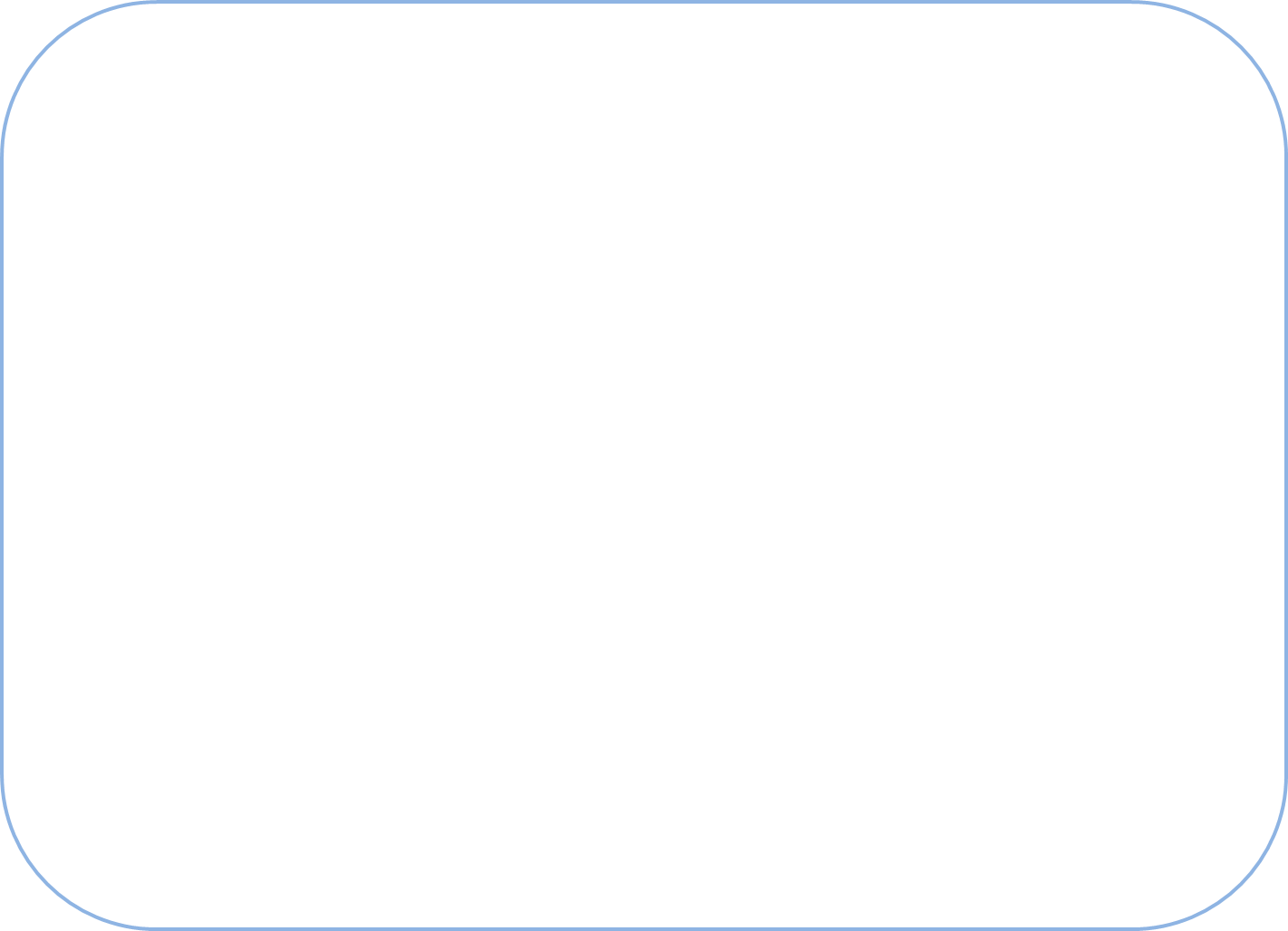 1.4. El personal de planta, a  contrata, Código del Trabajo, y a honorarios, con las correspondientes remuneraciones
1.4. El personal de planta, a  contrata, Código del Trabajo, y a honorarios, con las correspondientes remuneraciones
1.5. La contratación para el suministro de bienes muebles, para la prestación de servicios, para la ejecución de acciones de apoyo y para la ejecución de obras, y las contrataciones de estudio, asesorías  y consultorías
1.6. Las transferencias de fondos públicos que efectúen, sin contraprestación recíproca en bienes o servicios
Transferencias contempladasen los subtítulos 24 y 33 del clasificador presupuestario de ingresos y gastos (becas, subvención, formación de capital)
1.7. Los actos y resoluciones que tengan efectos sobre terceros
Actos y Resoluciones con Efectos sobre Terceros
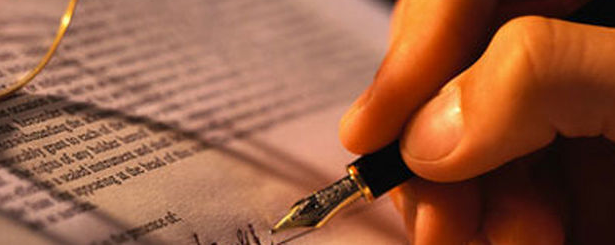 Patentes comerciales (tales como de alcoholes, industriales, profesionales)

Permisos municipales

Derechos municipales

Concesiones, tales como las territoriales, de servicios y de administración,

Permisos de obra, tales como los de aprobación de anteproyecto de edificación, de obra nueva, de ampliación y certificados de recepción definitiva 

Concursos públicos de personal municipal.

                                Actas del Concejo Municipal
1.8. Los trámites y requisitos que debe cumplir el interesado para tener acceso a los servicios del órgano
Informar requisitos
Si se puede realizar en linea 
Gratuidad o no
Lugar de realización
Link a mayor información
Trámites y requisitos para los servicios municipales
Obtener o renovar licencia de conducir.

Obtener permiso de circulación.

Obtener permiso para comercio de ambulantes.

Obtener la confección de informe social, en el caso de deudores de agua potable.

Obtener la limpieza de microbasurales.

Solicitud de confección de Ficha de Protección Social.
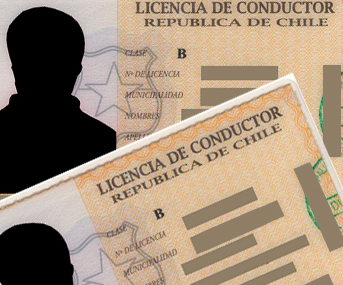 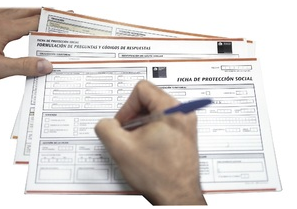 1.9. El diseño, montos asignados y criterio de accesos a los programas de subsidios y otros beneficios, y las nóminas de beneficiarios de los programas sociales
Beneficios Otorgados Directamente por la Municipalidad
Becas Municipales, tales como de beneficio de transporte escolar, becas de apoyo a la educación, entrega de útiles escolares y uniformes.

Devolución de derechos municipales de aseo domiciliario. 

Subsidio para compra de medicamentos.

Otorgamiento de medicamentos.

Beneficios de turismo para el adulto mayor.



                        PADIS, SUBSIDIOS MINVU, BECA PRESIDENTE DE LA REPÚBLICA
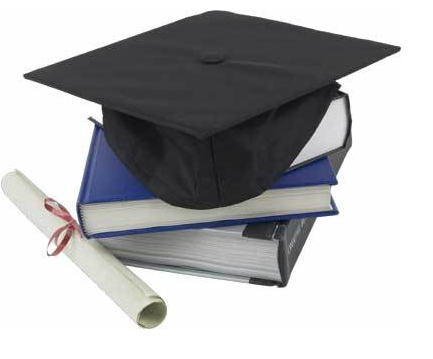 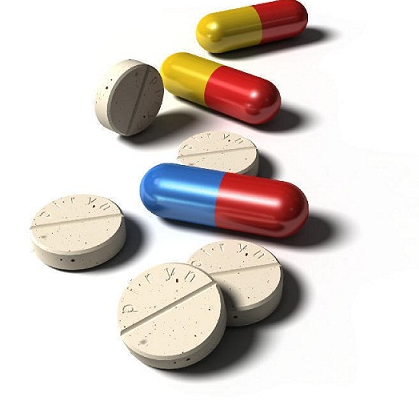 1.10. Los Mecanismos de Participación Ciudadana
Mecanismos
Participación ciudadana
Consejo Consultivo
Norma General
Ordenanza Municipal ( Art. 93 LOCM)
 Atención Primaria de Salud ( Consejos de Desarrollo Local de Salud)
 Educación Municipalizada (Consejos Escolares)
1.11. La información sobre el presupuesto asignado, así como los informes sobre su ejecución
* Se deben incluir los recursos SEP
1.12. Los resultados de las auditorías al ejercicio presupuestario del respectivo órgano y, en su caso, las aclaraciones que procedan
1.13. Todas las entidades en que tengan participación, representación e intervención, cualquiera sea su naturaleza y el fundamento normativo
1.14. Antecedentes preparatorios de normas jurídicas que afecten a empresas de menor tamaño
OTRAS PRECISIONES
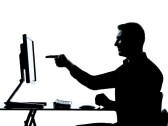 Información Histórica – Regla General //Excepción:
Actos y documentos publicados en el Diario Oficial.
Actos con efectos sobre terceros.
Resultados de las auditorías al ejercicio presupuestario.
Link directo en TA:
Formulario solicitudes de acceso a información.
Índice de actos y documentos calificados como secretos o reservados.
Acto administrativo que fija los costos directos de reproducción.
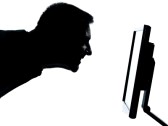 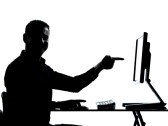 Ampliación de la Transparencia Activa /Otros Antecedentes.

Restricciones de Uso.

Link a páginas webs de terceros.
¿Cómo se fiscaliza la Transparencia Activa?
Ciudadano
Reclamo de cualquier persona (arts. 8 y 24)


Consejo para la Transparencia
Procesos de Fiscalización (modelo de cumplimiento)
De oficio (Arts. 32 y 33 letra a)
www.educatransparencia.cl
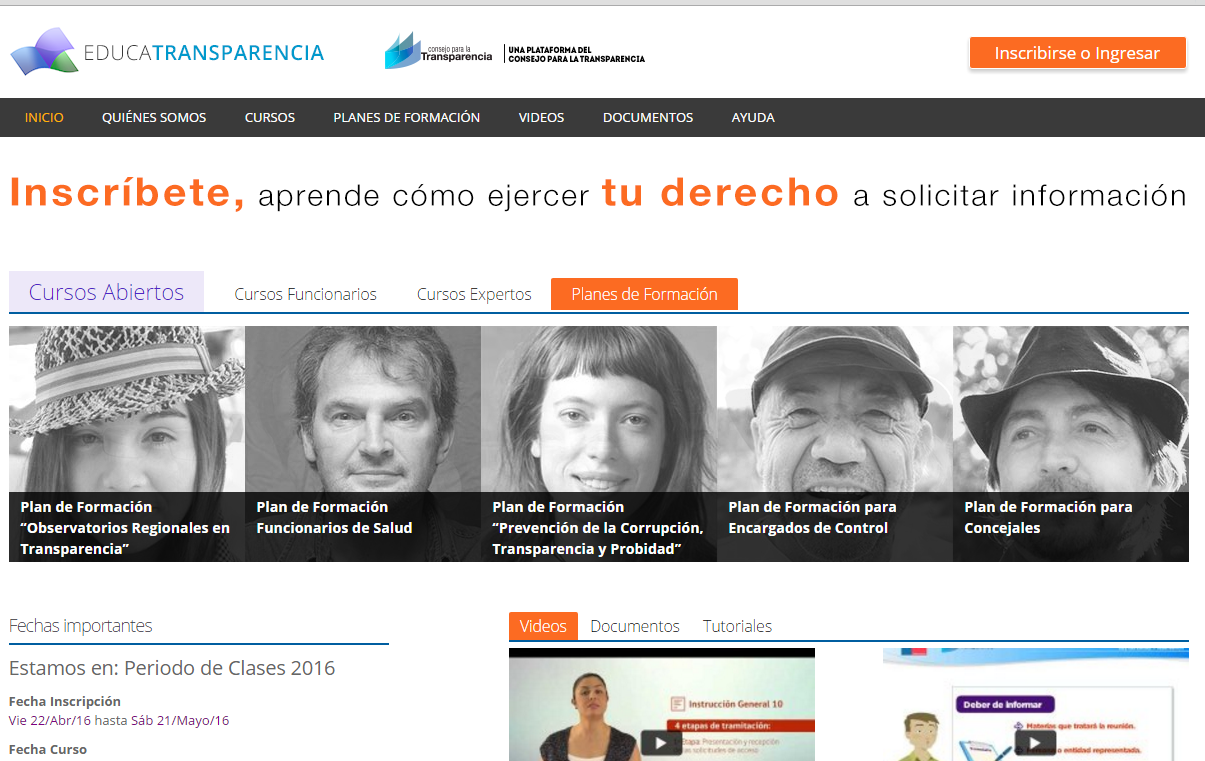 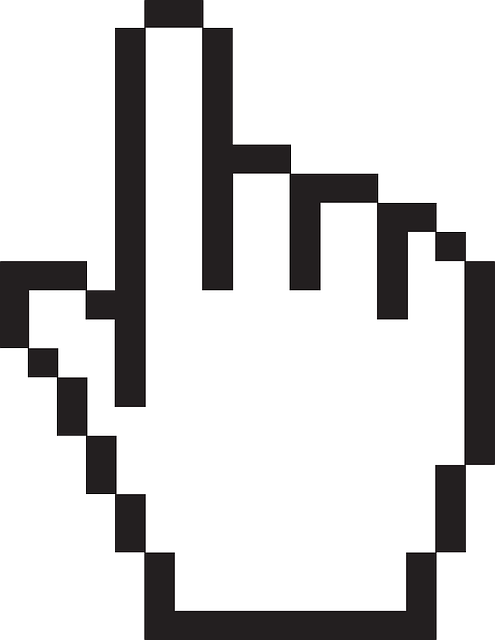 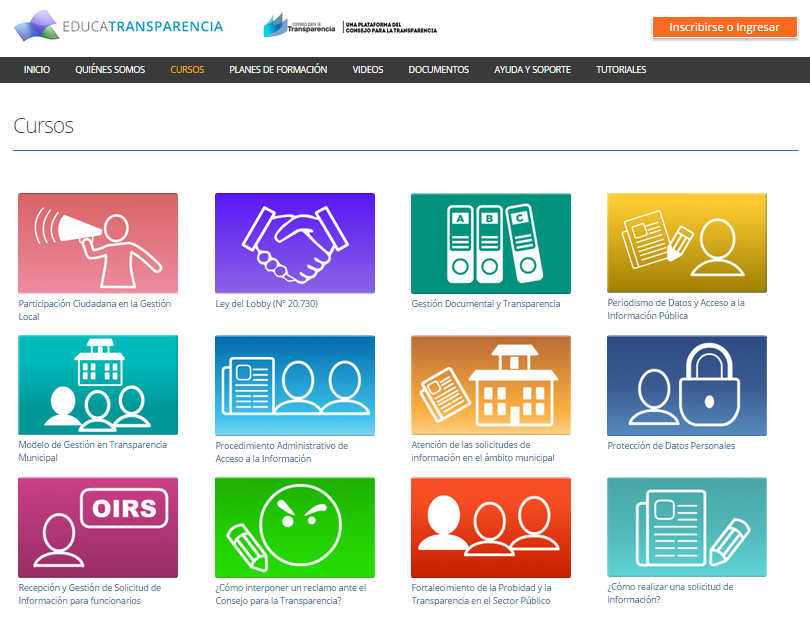 ip